স্বাগতম
Dc¯’vcbvq
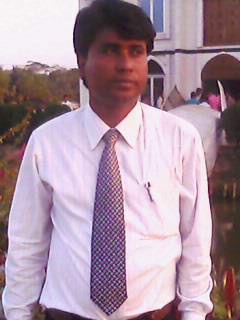 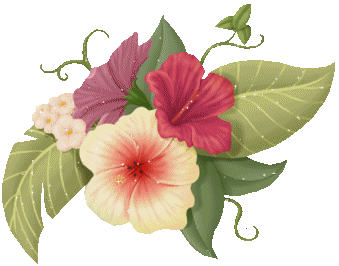 ‡gvt Avey mvC`
cÖfvlK-যুক্তিবিদ্যা
h‡kvi wk¶v †evW© g‡Wj ¯‹zj GÛ K‡jR
পাঠ পরিচিতি
যুক্তিবিদ্যা
বিষয়ঃ যুক্তিবিদ্যা
৬ষ্ঠ অধ্যায় -পাঠ নং- 2
শ্রেনীঃ একাদশ
সময়ঃ ৫০ মিনিট
তারিখঃ
পাঠ ঘোষণা
বৈজ্ঞানিক ব্যাখ্যা
শিরোনাম
ব্যাখ্যা
ব্যাখ্যার ইংরেজি প্রতিশব্দ হলো Explanation.   ইংরেজি   Explanation শব্দের  ল্যাটিন শব্দ   Explano থেকে উদ্ভূত।  Explano শব্দটির রয়েছে দুটি অংশ।  যথা,  Exএবং plano. Ex শব্দের অর্থ হচ্ছে  Out of  বা পূর্বাবস্থা এবং   plano শব্দের অর্থ হচ্ছে  to wake plain   বা সহজ করা। সুতরাং শব্দের অর্থগত দিক থেকে ব্যাখ্যা বলতে বোঝায় কোন পূর্বাবস্থাকে সহজ বা সুস্পষ্টরূপে প্রকাশ করা বা উপস্থাপন করা।
 
কোন জটিল, দুর্বোধ্য ও অস্পষ্ট বা রহস্যময় ঘটনাকে সুস্পষ্ট, সহজবোধ্য এবং সকলের বোধগম্য করে তুলে ধরাকেই বলা হয় ব্যাখ্যা।
-
ব্যাখ্যার বৈশিষ্ট্য
১. ব্যাখ্যা কোন সাধারণ নিয়ম সম্পর্কে হতে পারে। আবার বিশেষ বিষয় বা ঘটনা সম্পর্কেও হতে পারে।
২. ব্যাখ্যা কোন সাধারণ নিয়ম প্রতিষ্ঠার উদ্দেশ্য হতে পারে। আবার সাধারণ বা ব্যাপকতর নিয়মের অধীন কোন কম ব্যাপক নিয়ম বা নির্দিষ্ট কোন বিষয় সম্পর্কে হতে পারে।
৩. অস্পষ্ট, দুর্বোধ্য বা রহস্যময় কোন বিষয়কে স্পষ্ট বা সহজবোধ্য ধারণা করার চেষ্টা করা হয়।
৪. ঘটনার প্রকৃত কারণ বা নিয়ন্ত্রণকারী শক্তি সম্পর্কে স্পষ্ট ধারণা দেওয়া হয়।
৫. ব্যাখ্যাকারীর অবস্থান, বোধশক্তি বা স্থান-কাল-পাত্রভেদে ব্যাখ্যা বিভিন্ন রকম হতে পারে।
৬. ব্যাখ্যা যথার্থ হতে পারে আবার ভ্রান্তও হতে পারে।
ব্যাখ্যা
ব্যাখ্যার প্রকারভেদ
ব্যাখ্যাকে দুইভাগে ভাগ করা হয়। যথা,
১. বৈজ্ঞানিক ব্যাখ্যা
২. লৌকিক ব্যাখ্যা
বৈজ্ঞানিক  ব্যাখ্যা
১. বৈজ্ঞানিক ব্যাখ্যা:প্রকৃতির নিয়মকানুন অনুযায়ী ঘটনাবলীর কার্যকারণ সম্পর্ক আবিষ্কার করে কোন ঘটনার ব্যাখ্যা প্রদান করাই হচ্ছে বৈজ্ঞানিক ব্যাখ্যা।
যেমন, জড়বস্তু ভূমিতে পতনের কারণ ব্যাখ্যার জন্য নিউটন মাধ্যাকর্ষনের নিয়মটিকে প্রকল্পের আকারে অনুমান করেন। এরপর তিনি ঘটনাকে জোয়ার-ভাটা, গ্রহ-নক্ষত্র এর গতিবিধি ইত্যাদি বিষয়ের সাথে সংযুক্ত করেন। সবশেষে তিনি এদের সবগুলোকে মাধ্যাকর্ষণ নিয়মের অধীন এনে আলোচ্য বিষয়টির ব্যাখ্যা প্রদান করেন।
২. লৌকিক ব্যাখ্যা: যে ব্যাখ্যায় অদৃশ্য বা অপ্রাকৃতিক কোন শক্তির আশ্রয় নিয়ে কোন ঘটনা সম্পর্কে ব্যাখ্যা প্রদান করা হয় তাকে লৌকিক ব্যাখ্যা বলে।
যেমন, ওলাবিবির আবির্ভাবের কারনেই কলেরা রোগ হয়।
বৈজ্ঞানিক ব্যাখ্যার বৈশিষ্ট্য
১. প্রাকৃতিক জগতে কোন একটি ঘটনা বুঝতে গেলে ঘটনার কারণ কী তা আমাদের নির্ধারণ করতে হয়।
২. সব বৈজ্ঞানিক ব্যাখ্যাতেই একটি কথা ধরে নিতে হয় যে, কোন একটি বৈজ্ঞানিক বিধি বা নিয়মকেই ভ্যাখ্যা করতে হবে।
৩. ব্যাখ্যা দানের প্রচেষ্টাস এক জায়গায় ধামাতে হবে, যেখানে সূত্রগুলো আরো ব্যাপক ও মৌলিক হবে।
৪. বৈজ্ঞানিক ব্যাখ্যার ক্ষেত্রে নিয়মকেই প্রধান্য দিতে হবে।
৫. বিজ্ঞানের সার্বিক বিষয়গুলো যা আমাদের অভিজ্ঞতাকে বেশি প্রাধান্য দিতে হবে।
বৈজ্ঞানিক ব্যাখ্যার বিভিন্নরূপ বা ধরণ
বৈজ্ঞানিক ব্যাখ্যার ধরণ তিনটি। যথা,
১. বিশ্লেষণ
২. শৃঙ্খলযোজন
৩. অন্তর্ভূক্তি
বিশ্লেষণ
যে বৈজ্ঞানিক ব্যাখ্যায় কোন মিশ্যকার্যের যে সকল স্বতন্ত্র কারণ একই সাথে কাজ করার জন্যআবির্ভূত হয় বা ঘটে থাকে নতুবা তার উল্লেখ করা হয় তাই হচ্ছে বিশ্লেষণ। আমরা জানি মিশ্যকার্য কয়েকটি স্বতন্ত্র কারণের একত্রিত ফল। বিশ্লেষণ প্রক্রিয়ায় মিশ্য কার্যের স্বতন্ত্র কারণকে আলাদা আলাদা করে দেখানো হয় বা হয়ে থাকে।
যেমন, আমরা যে নলকুপের পানি ব্যবহার করি তার পানি উঠা হচ্ছে একটি মিশ্রকার্য। কারণ নলকুপ থেকে পানি উঠানোর ঘটনা বা তার প্রকৃত নিয়মটিকে যদি আমরা ব্যাখ্যা করি তাহলে দেখা যাবে কতকগুলো স্বতন্ত্র কারণ একত্রিত ফলস্বরূপ এটি হয়ে থাকে। নলকুপের স্বতন্ত্র কারণগুলো হলো (ক) বায়ু প্রতি বর্গ ইঞ্চিতে ১৫ পাউন্ড চাপ দেয় (খ) পানি সকল দিকে সমানভাবে চাপ দেয় (গ) দুটি বিপরীত চাপের একটিকে অপসারণ করলে এখানে একটি গতির সৃষ্টি হয়। এসব কারণগুলো বিশ্লেষণ করতে হবে নলকুপের পানি উঠার কারণের ক্ষেত্রে।
শৃঙ্খলযোজন
বৈজ্ঞানিক ব্যাখ্যার যে ব্যাখ্যার কোন কার্য তার দুরবর্তী কারণের মধ্যবর্তী পর্যায়সমূহ আবিষ্কার করা হয় তাকে শৃঙ্খলযোজন বলা হয়। কার্যের ক্ষেত্রে কোন কার্য যে দুরবর্তীকারণের ফল নয় অথচ ঐ কল্পিত কারণটি কোন অন্তবর্তী কারণ থেকে সৃষ্টি এসব বিষয়গুলোই শৃঙ্খলযোজনের মাধ্যমে ব্যাখ্যা করা হয়।
যেমন, আমরা জানি যে, বজ্রপাতের সময় বিদ্যুৎই প্রচন্ড শব্দের কারণ। আসলে কিন্তু এটি সঠিক নয়। বৈজ্ঞানিক মতে, বিদ্যুৎ তাপ উৎপাদন করে, তাপ বায়ুর আকস্মিক প্রসার ঘটায় এবং বায়ুর সম্প্রসারণের কারণেই প্রচন্ড শব্দের সৃষ্টি হয়। তাই কার্যের (বজ্র গর্জনের) ও তার দুরবর্তী কারণের (বিদ্যুৎ) অন্তবর্তী যোগসূত্র হচ্ছে তাপ; তাপের ফলে বায়ুর সম্প্রসারণ; এ অন্তবর্তী যোগসূত্রই উভয়ের মধ্যে সম্বন্ধ ব্যাখ্যা করে।
অন্তর্ভূক্তি
বৈজ্ঞানিক ব্যাখ্যার যে ব্যাখ্যায় একটি অল্প ব্যাপক নিয়মকে অধিক ব্যাপক নিয়মের অন্তর্ভূক্ত করে ব্যাখ্যা করা হয় তাকে অন্তর্ভূক্তি বলে।
যেমন, আমরা জানি প্রতিটি গ্রহ-উপগ্রহের নিজস্ব একটি আকর্ষণ শক্তি রয়েছে। সে শক্তির মাধ্যমে যে কোন বস্তুকে তার কেন্দ্রের দিকে আকর্ষণ করে। গ্রহ-উপগ্রহের এই যে আকর্ষণ শক্তি তাই হচ্ছে মাধ্যকর্ষণ শক্তি। এটি একটি বিশাল ও বড় নিয়ম। এ নিয়মের আওতায় এনে আমরা সমুদ্রের বা নদীর জোয়ার-ভাটার নিয়মকে ব্যাখ্যা করতে পারি। কেননা মাধ্যাকর্ষণ নিয়মের ক্ষেত্রে যে ব্যাখ্যা প্রয়োগ করা হয় তা জোয়র-ভাটার ক্ষেত্রেও একই নিয়ম প্রয়োগ করা হয়।
ব্যাখ্যার সীমাবদ্ধতা
১. বিশ্ব কিভাবে উৎপত্তি হয় বা ঐ জাতীয় কোন বিষয়ের ব্যাখ্যা করা যায় না।
২. স্রষ্টা, আত্মা বা আত্মার অমরত্ব-এ জাতীয় বিষয়বলির কখনো ব্যাখ্যা দেওয়া না।
৩. বিশিষ্ট ব্যক্তি বা বস্তুসমূহের ব্যাখ্যা করা যায় না।
৪. চিন্তার মৌলিক যেসব নিয়মালী রয়েছে সেগুলির ব্যাখ্যা দেওয়া যায় না।
৫. চেতনার মৌলিক অবস্থাবলীর ব্যাখ্যা দেওয়া যায় না।
৬. বস্তু বা ব্যক্তির নিজস্ব বৈশিষ্ট্যসমূহ কোন অবস্থাতেই ভ্যাখ্যা করা যায় না।
৭. জড় পদার্থের মৌলিক গুণ বা মূখ্য গুণসমূহকে ব্যাখ্যা করা যায় না।
দলীয় কাজ
বৈজ্ঞানিক ব্যাখ্যার কয়েকটি বৈশিষ্ট্য লেখ।
মুল্যায়ন
১। বৈজ্ঞানিক ব্যাখ্যা কত প্রকার ও কী কী?
বাড়ীর কাজ
শ্রেণিকরণ পড়ে আসবে।
সবাইকে ধন্যবাদ